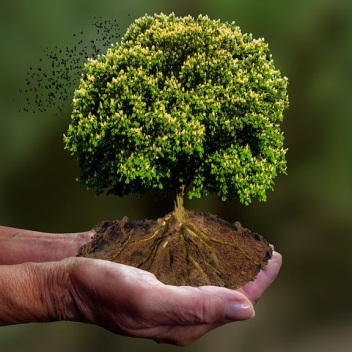 স্বাগতম
শিক্ষক পরিচিতি
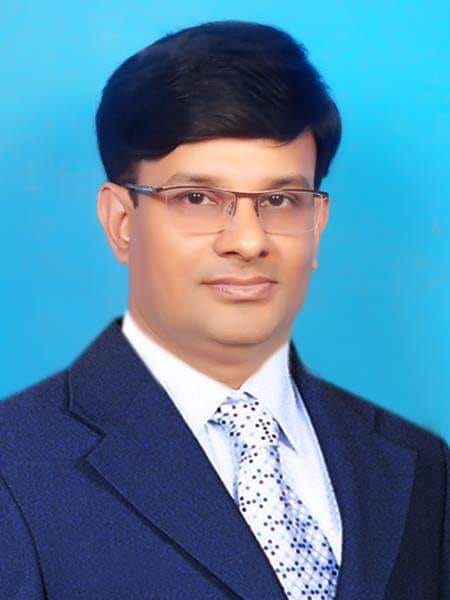 পাঠ পরিচিতি
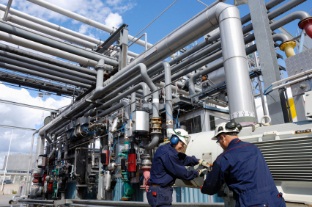 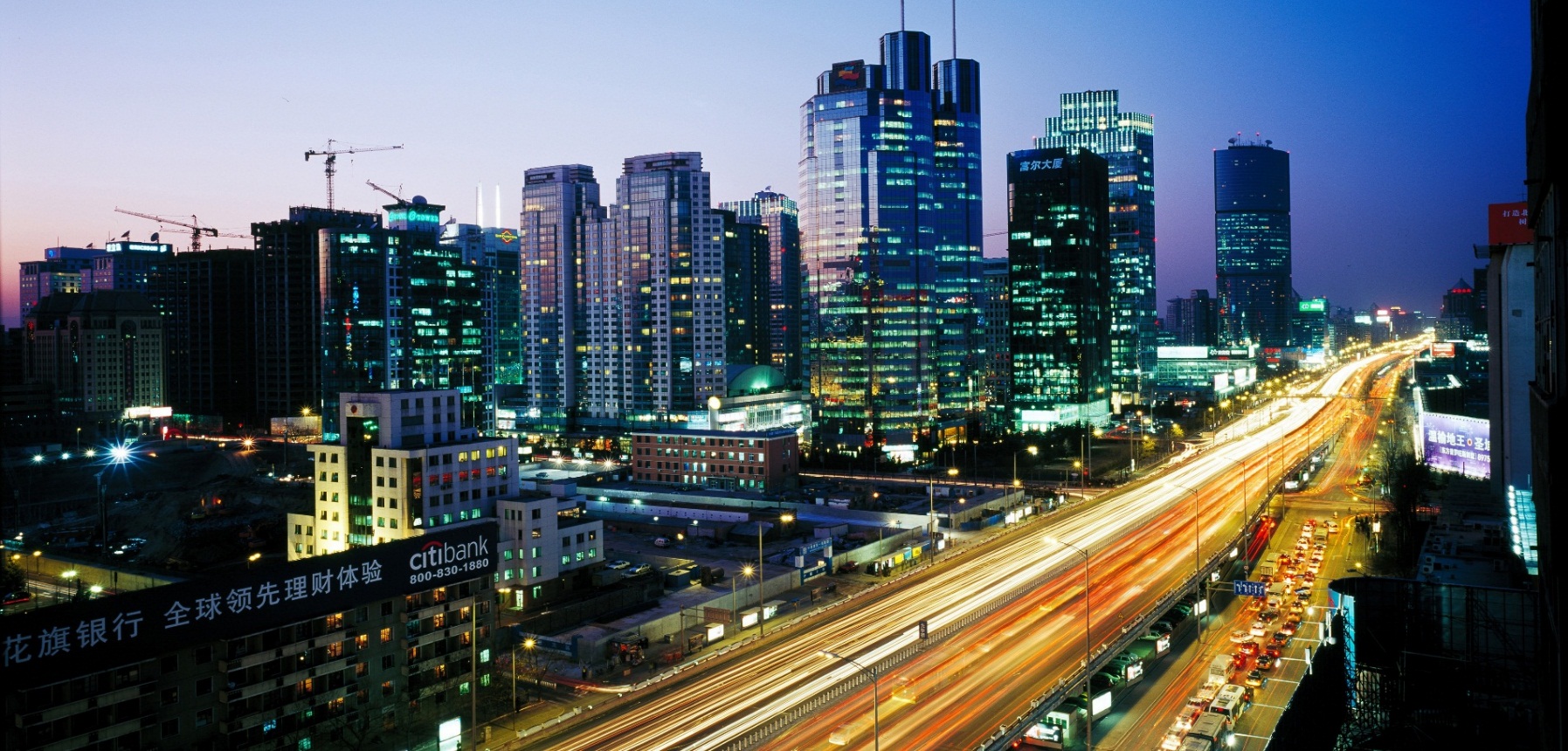 শহর ও শিল্পকারখানা
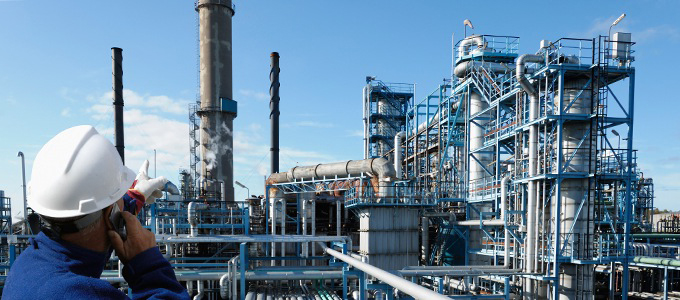 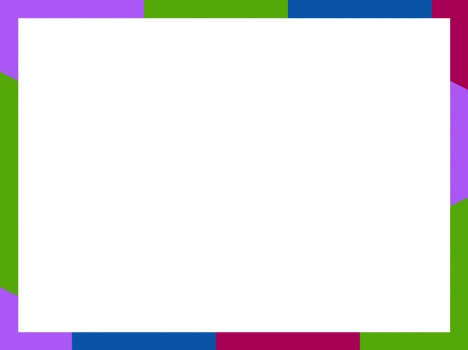 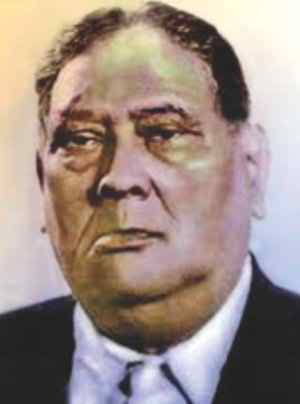 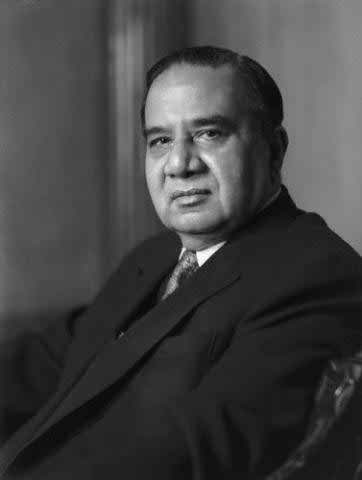 রাজনৈতিক বক্তিত্ব
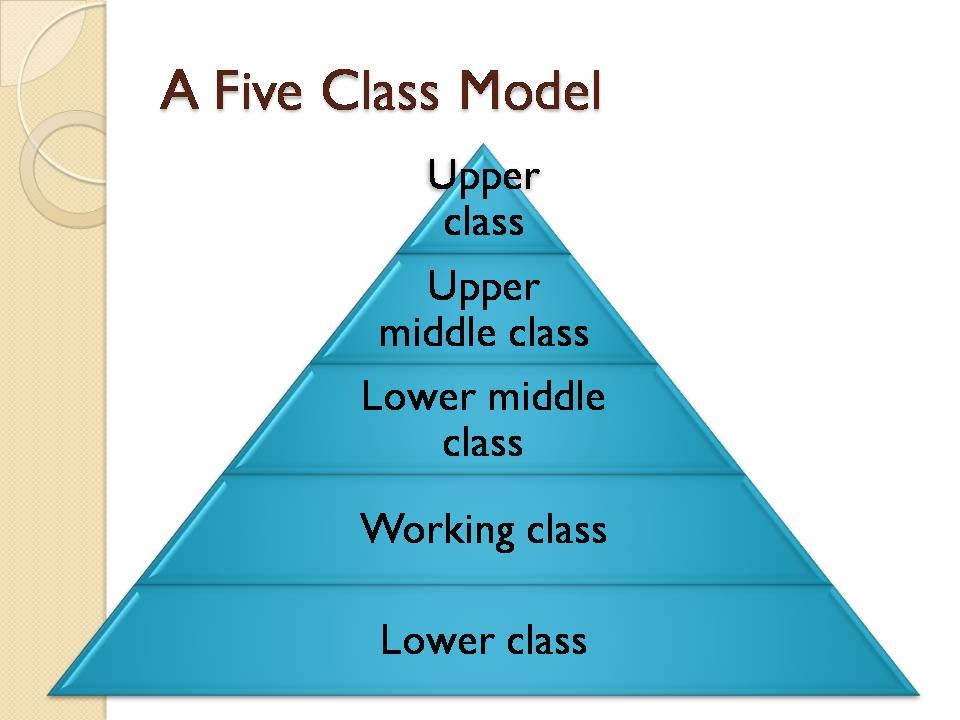 আজকের পাঠ
সম্পত্তি,জেন্ডার,পেশা,মর্যাদা,ক্ষমতা ও শিক্ষা ইত্যাদি উপাদানের ভিত্তিতে শহর সমাজের মানুষকে বিভিন্ন শ্রেণি বা স্তরে বিন্যস্ত করারই শহর সমাজের সামাজিক স্তরবিন্যাস।
১।শহর সমাজের সামাজিক স্তরবিন্যাসের ক্ষেত্রে কোন উপাদানটি অধিক উপযোগী?
(ক)ভুমির মালিকানা(খ)অর্থওসম্পদেরমালিকানা  
(গ)শিক্ষা        (ঘ)বাসস্থান
২।সম্পদের পরিমান ও মালিকানার ভিত্তিতে শহর সমাজের স্তরবিন্যাসের শ্রেণিগুলো হলো-------
i.উচ্চবিত্ত,উচ্চমধ্যবিত্ত
ii.শাসক এলিট,অশাসক এলিট
iii.মধ্যবিত্ত,নিম্নবিত্ত
নিচের কোনটি সঠিক?
(ক)i ও ii (খ)i ও iii (গ)iiওiii (ঘ)i,iiওiii
৩।নগর সমাজে নিম্ন শ্রেণির অন্তর্ভূক্ত হলো-----------
i.শিল্পপতি,সংবাদিক
ii.রিক্সাচালক,দারোয়ান
iii.শ্রমিক,পিয়ন
নিচের কোনটি সঠিক?
(ক)i ও ii(খ)i ও iii (গ)ii ও iii(ঘ)i,ii ও iii
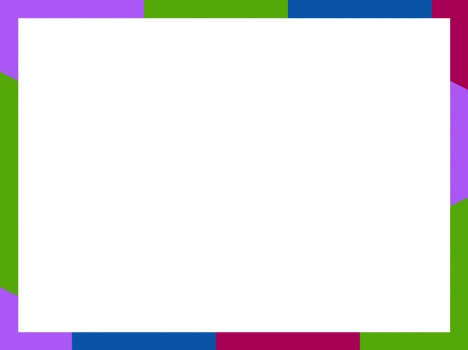 আগামী দিনের পাঠ পরিকল্পনা
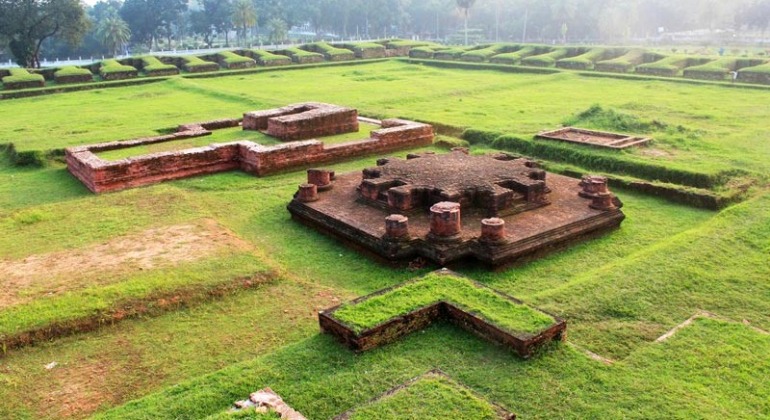 ধন্যবাদ